Aerospace Symposium 2021
Composites Radius Inspection – Calibration and defect sizing

Tom Bertenshaw – Senior NDT Research Engineer
Thursday 22nd April 2021
Uncontrolled data - The documents within this transmission contain NO technical data subject to the "UK Export Control Act 2002 or EU Dual-Use Regulation (Council Regulation (EC) No 428/2009), as amended"
Aerospace Symposium 2021
Composites Radius Inspection – Calibration and defect sizing
The presentation covers:
The applicable specifications
The parameters evaluated
A brief description of a few radius inspection techniques
Proposed blocks to evaluate the parameters
Methods to size defects
Export Classification - NSR
Aerospace Symposium 2021
Composites Radius Inspection – Calibration and defect sizing
Inspection Composite components with phased array UT is commonplace in the industry.
This has led to best practises for equipment testing, characterisation and annual calibration. Specifications include:
BS EN ISO 18563-1:2015 - Non-destructive testing – Characterization and verification of ultrasonic phased array equipment. Part 1: Instruments
BS EN ISO 18563-2:2017 - Non-destructive testing – Characterization and verification of ultrasonic phased array equipment. Part 2: Probes
BS EN ISO 18563-3:2015 - Non-destructive testing – Characterization and verification of ultrasonic phased array equipment. Part 3: Combined Equipment
ASTM E317: Evaluating performance characteristics of Ultrasonic Pulse-echo Testing Instruments and Systems with the use of electronic measurement systems
Export Classification - NSR
Aerospace Symposium 2021
Types of Composite radius inspection
Composites Radius Inspection – Calibration and defect sizing
Radius Tan-line to tan-line coverage using curved array probe
partial radius coverage
using flat array probe
partial radius coverage
using curved array probe
Parameters subject to evaluation (not necessarily aligned with specs shown on previous page)
Radius tan line to tan-line coverage using flat array probe utilising solid wedge and beam steering
Radius Tan-line to tan-line coverage using curved array probe and water box
Subject to deviation from current requirements due to radius geometry
Export Classification - NSR
Note: the radius of the calibration block must match that of the radius probe
Aerospace Symposium 2021
Probe
Rexolite ® 
calibration
block
Composites Radius Inspection – Calibration of parameters
The spectrum & bandwidth, pulse shape and sensitivity are evaluated using the same “half pipe” cal block
Export Classification - NSR
Note: the radius of the calibration block  (R1) must match that of the radius probe
Probe
Aerospace Symposium 2021
¾ R1
R1
Composites Radius Inspection – Calibration of parameters
Rexolite ® 
calibration
block
A number of blocks are proposed here. 
For vertical linearity
To calibrate resolution and  sensitivity, the whole system must be considered. Therefore the probe is evaluated with the instrument (and shoe where relevant)
Internal radii:
External radii:
Internal radius sensitivity block
External radius sensitivity block
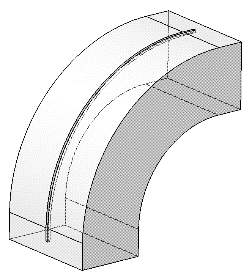 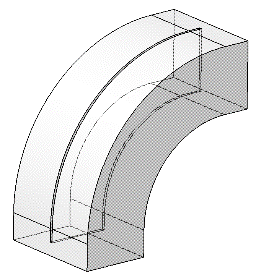 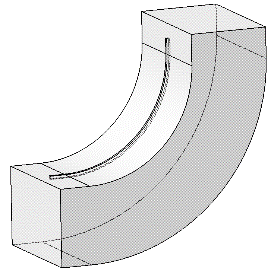 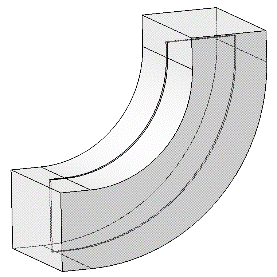 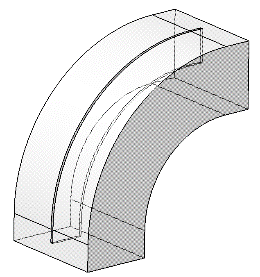 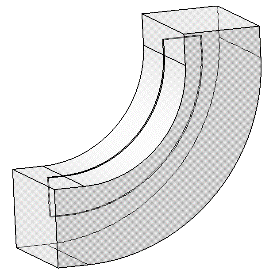 Far surface resolution block
Entry surface resolution block
Entry surface resolution block
Far surface resolution block
Export Classification - NSR
Section A-A
External radius surface
Overlap region subject to backlash
A
5mm typ.
Aerospace Symposium 2021
Angled faces of the saw tooth profile
A
Straight edge perpendicular to direction of inspection
Internal radius surface
45°
Composites Radius Inspection – Calibration of parameters
Backlash and overlapping
Normalisation
Defect Sizing
For defect measurement in radii, there are two methods proposed:
sizing by comparison to reference standard
sizing by geometrical calculation
Export Classification - NSR
Aerospace Symposium 2021
Composites Radius Inspection – Calibration of parameters: example
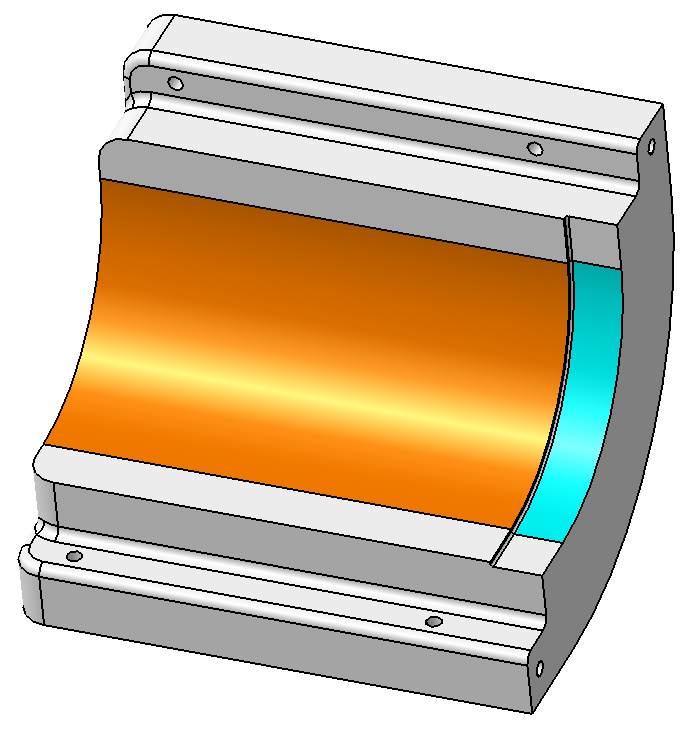 Internal radius inspection at a GKN site
Rexolite® block designed in this case for Normalisation, Sensitivity and Resolution
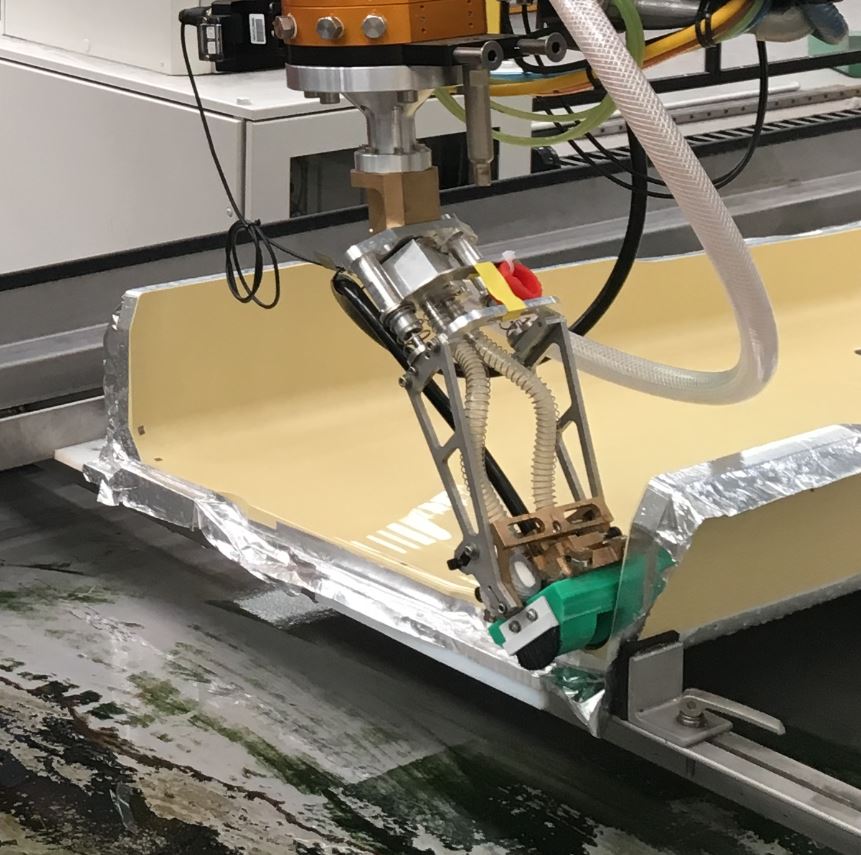 Interface surface resolution block
Normalisation and far surface resolution block
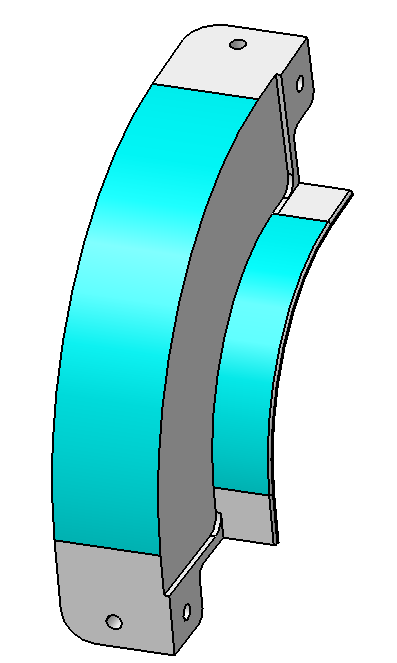 Sensitivity block
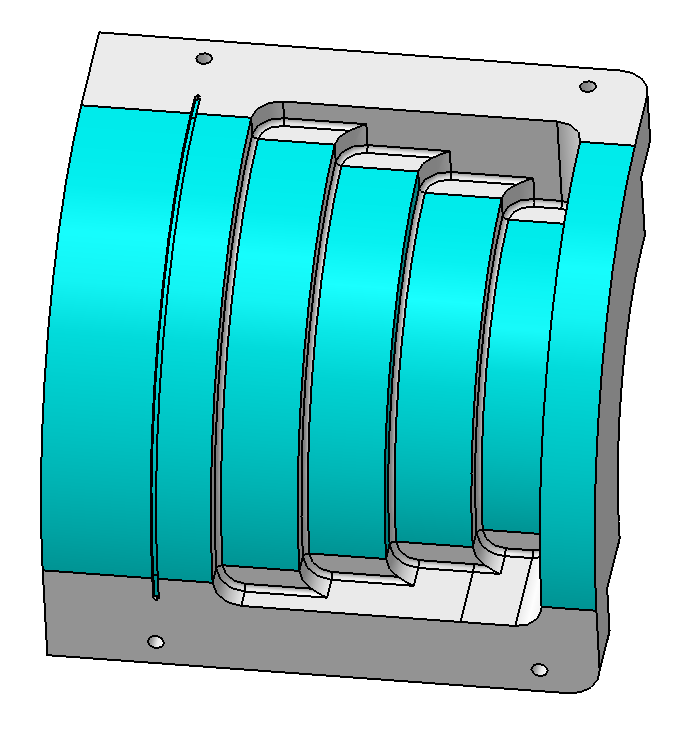 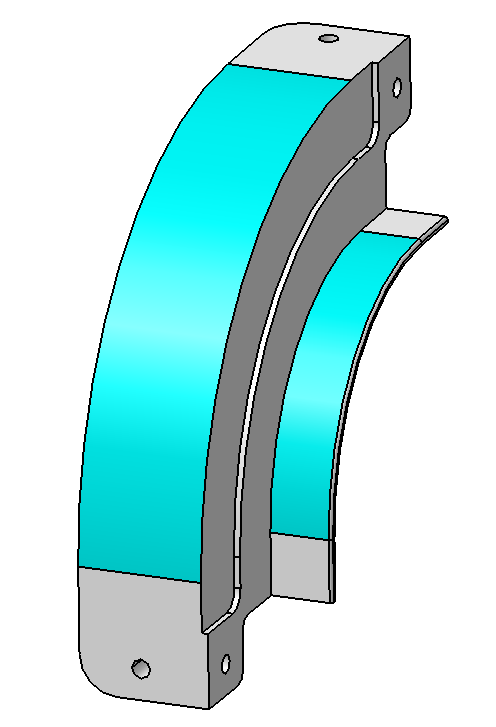 Export Classification - NSR
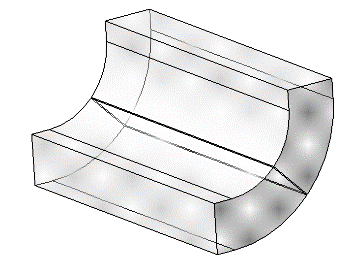 Aerospace Symposium 2021
6x6mm PTFE (or similar) insert defects are spaced through the laminate
Aperture direction
Composites Radius Inspection – Defect sizing by comparison to reference standard
This requires a reference standard to have a number of defects placed through the thickness of the laminate
This example can be used for internal and external radii
Inserted defects only – no flat bottomed hole defects
Sizing the defect is a scaling task. This can be done by the following steps: 
measured on the part and the depth of the defect recorded
The defect on the reference standard or reference sample is found with a corresponding depth (or as close a possible) and the artificial defect is measured
The defect (yactual) can then be calculated
Where:
ypart = the measured defect on the part in the aperture direction
yref stnd = the measured defect on the reference standard in the aperture direction
Export Classification - NSR
d
d2
Aerospace Symposium 2021
rP – Radius of Probe
r1 – Internal radius of part
α
r1
r2
rP
AP
AP
6mm defect (in red)
A1
r2
Composites Radius Inspection – Defect sizing by geometrical calculation
r1
R1
R1
A1
For internal radii, a defect is calculated by two factors:
Ratio of arc lengths of the probe and the part
Beam spread due to the changing radius size as the ultrasound progresses through the part
rP – Radius of Probe
r1 – Internal radius of part
AP – Arc length of probe active area
A1 – Arc length of internal radius
Where:
d -  defect size (6mm in this case, or measured defect)
r1 – Radius of part or distance to front surface / interface 
r2 - defect depth (Rdef)
d2 – scaled defect (from beam spread)
Export Classification - NSR
Aerospace Symposium 2021
Composites Radius Inspection – Applying calculations
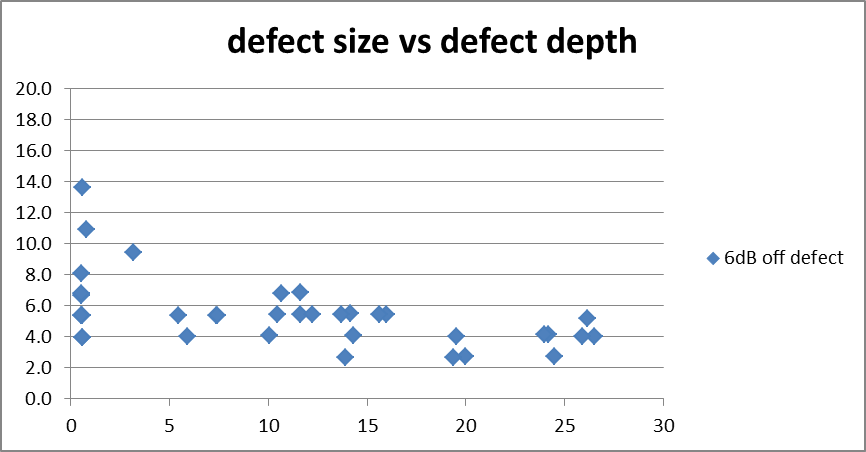 This example shows the measurement of the defects in the active aperture direction before & after in a reference standard.
C-scan
Active aperture direction
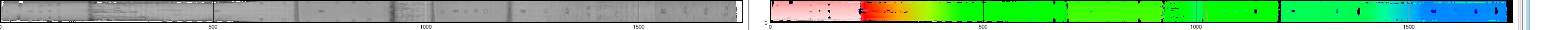 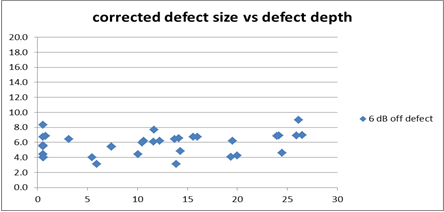 Arc length = 33.6mm
Area covered from IML surface
Arc length = 56.5mm
Arc length = 45.5mm
Although there is an improvement, ±2mm is not really good enough.
Export Classification - NSR
Aerospace Symposium 2021
Composites Radius Inspection –  Summary
A number of test blocks are proposed for the calibration of a number phased array radius inspection techniques
Proposals for the calculation of defect size for internal radius inspection has been made
Ongoing work: Calculation of defect size for external radius inspection
Export Classification - NSR